PAIR OF LINEAR EQUATIONS IN TWO VARIABLES                      Session - 5
CROSS-MULTIPLICATION METHOD
Dear students, so far we have learnt how to solve a given system of equations graphically and algebraically. 
Let us recall the 2 methods to solve a pair of linear equations algebraically. They are 
 Substitution Method
Elimination Method
We’ll now learn the third method of solveing a pair of linear equations algebraically  and this method is called the cross multiplication method.
Justification :
Let us consider a pair of linear equations in two variables: 
                       a1 x + b1 y + c1 = 0 
                and a2 x + b2 y + c2 = 0.
And try to solve them by the elimination method- 
              We’ll eliminate y :


So we multiply them with b2  and b1 respectively
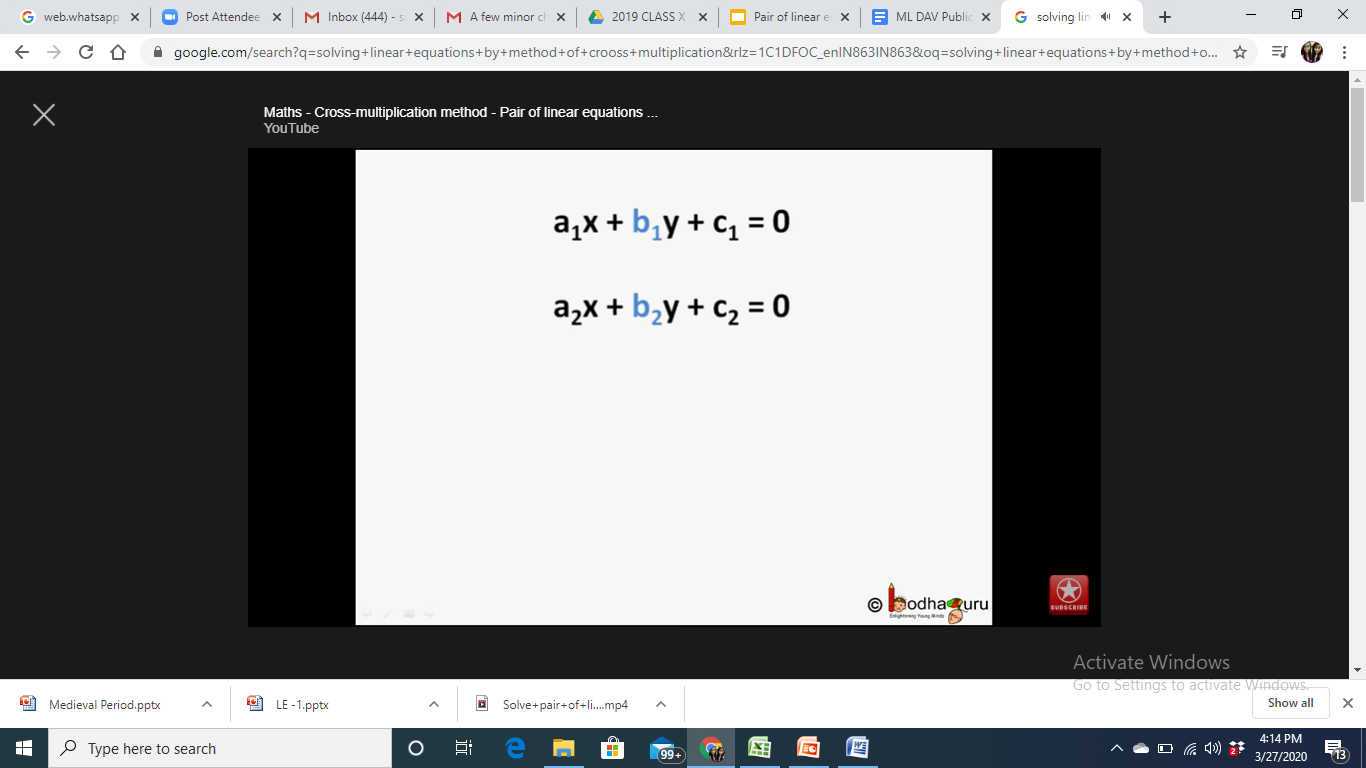 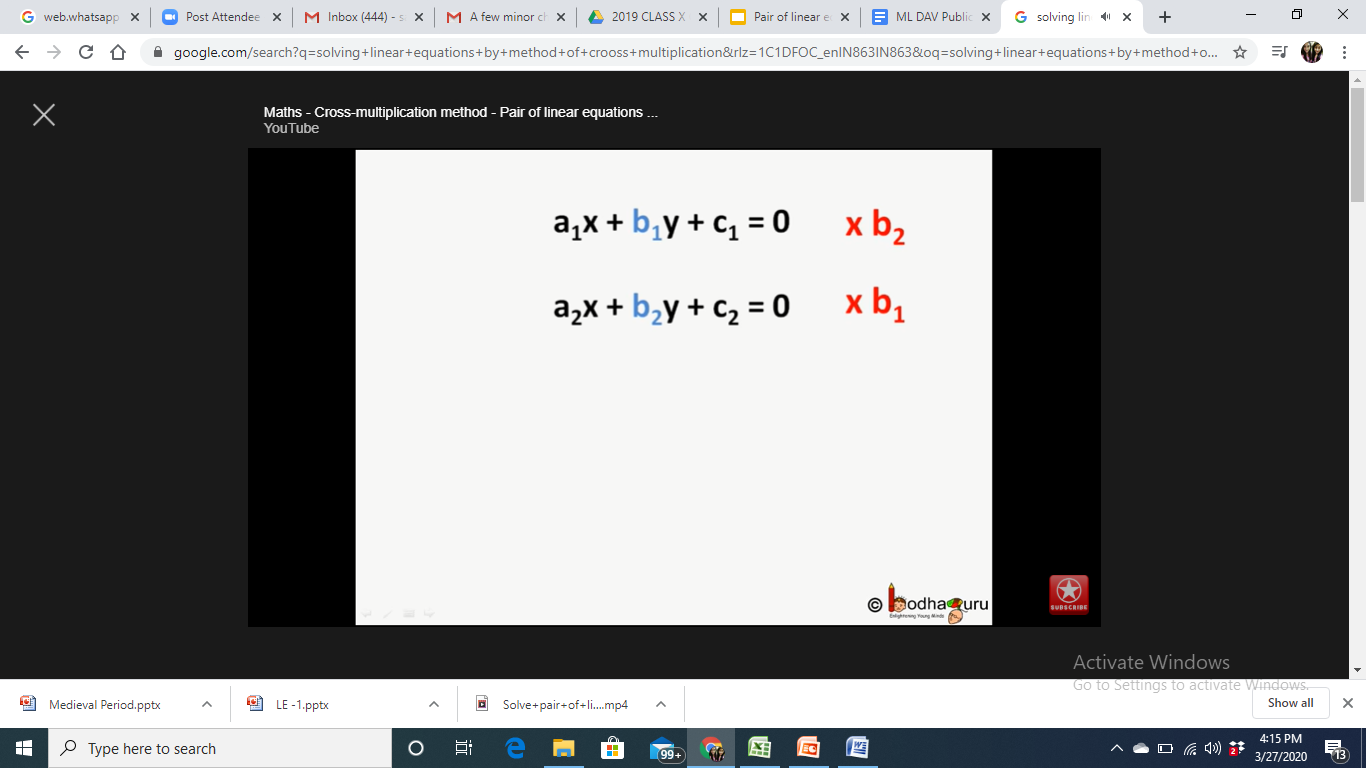 We get- 
        
Subtracting eq. 4 from eq. 3 we get 

                            

i.e.
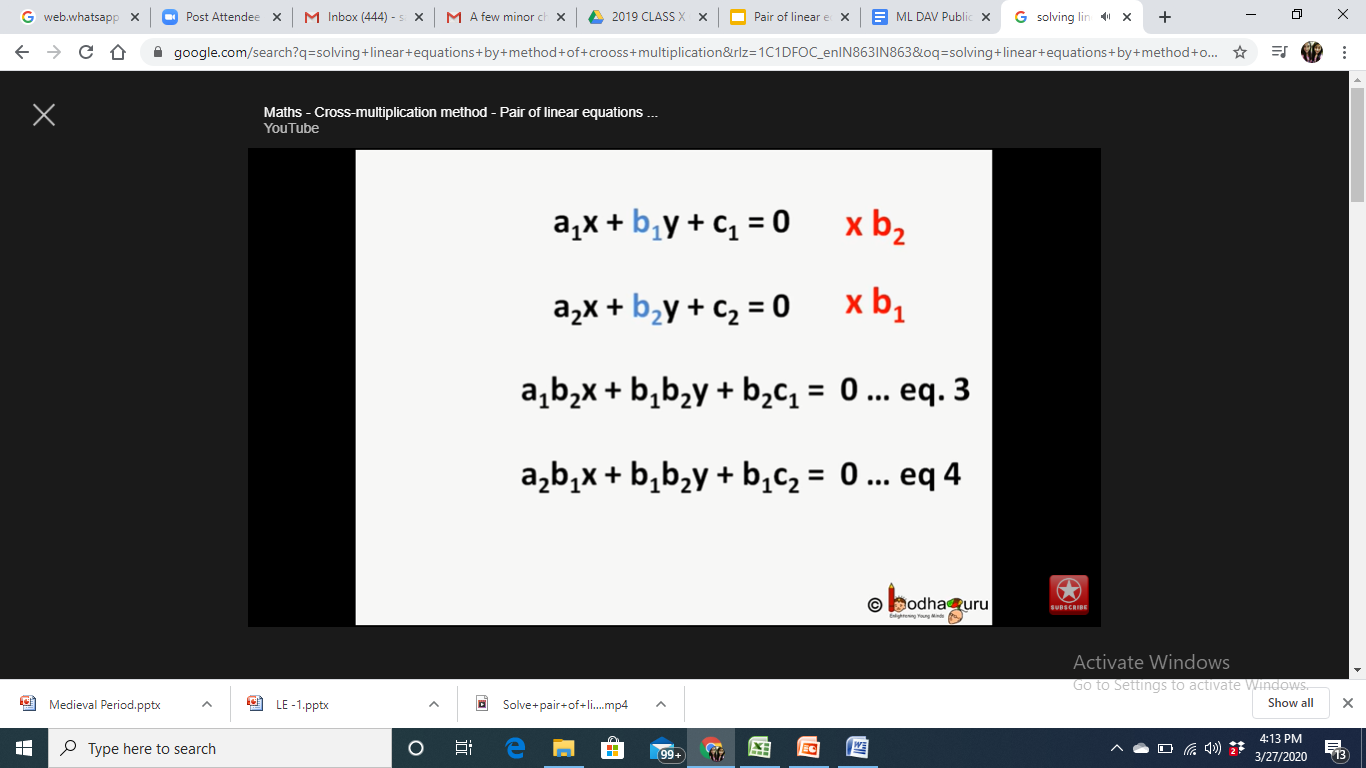 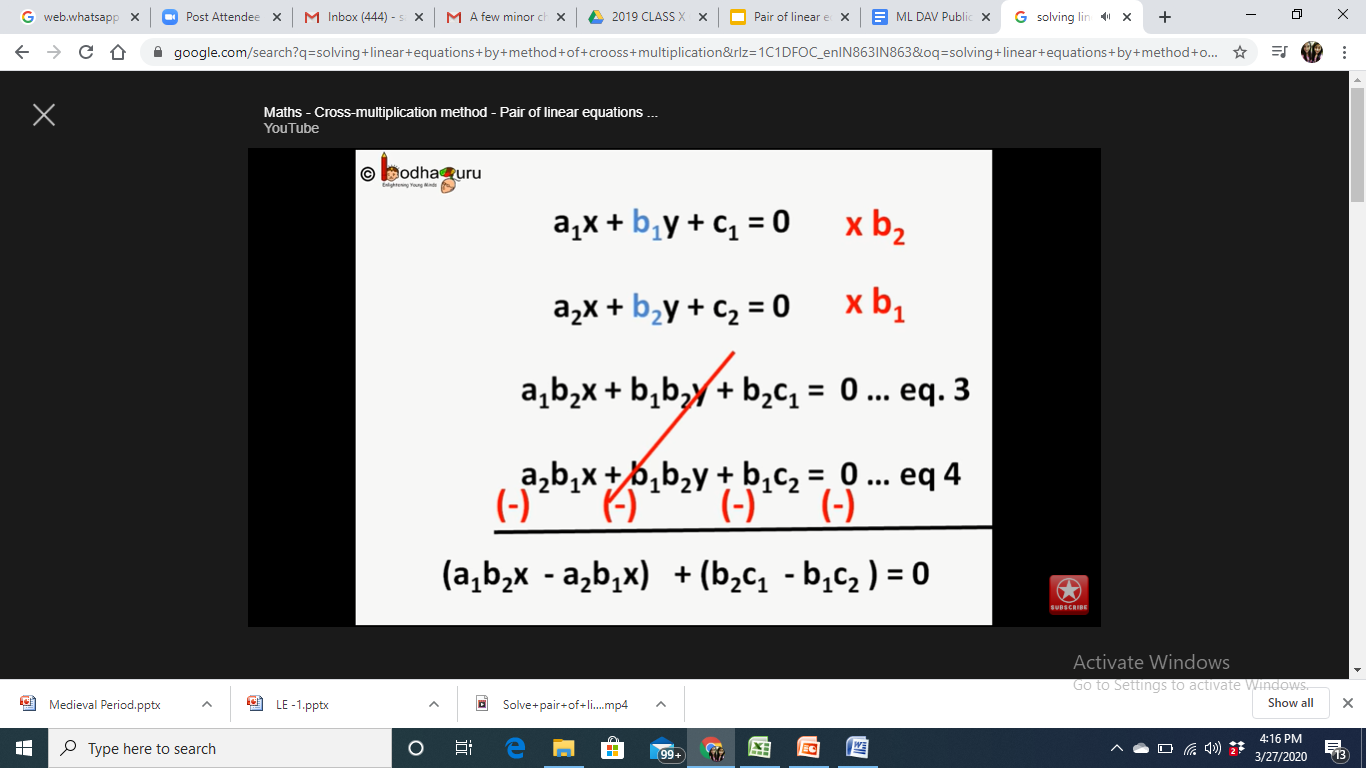 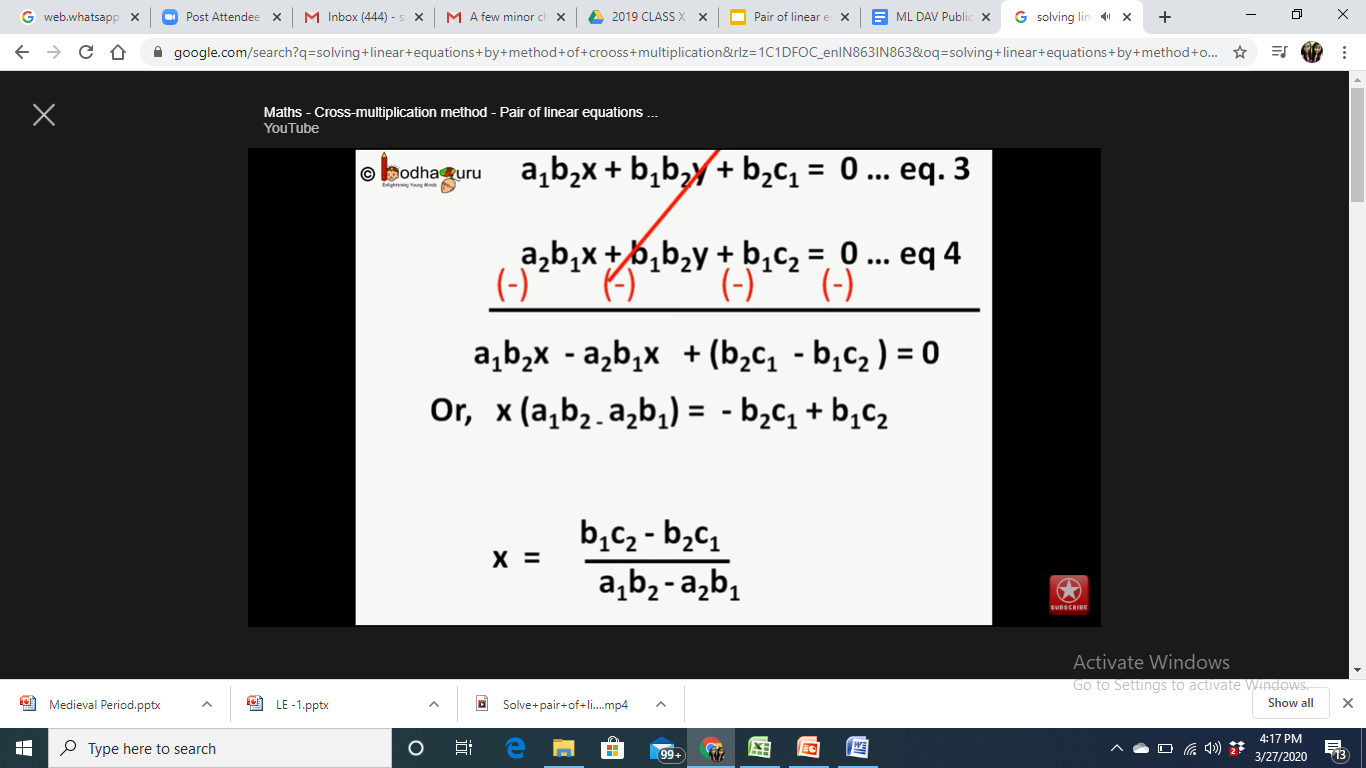 Substituting the value of x in a1 x + b1 y + c1 = 0 , we get


Thus
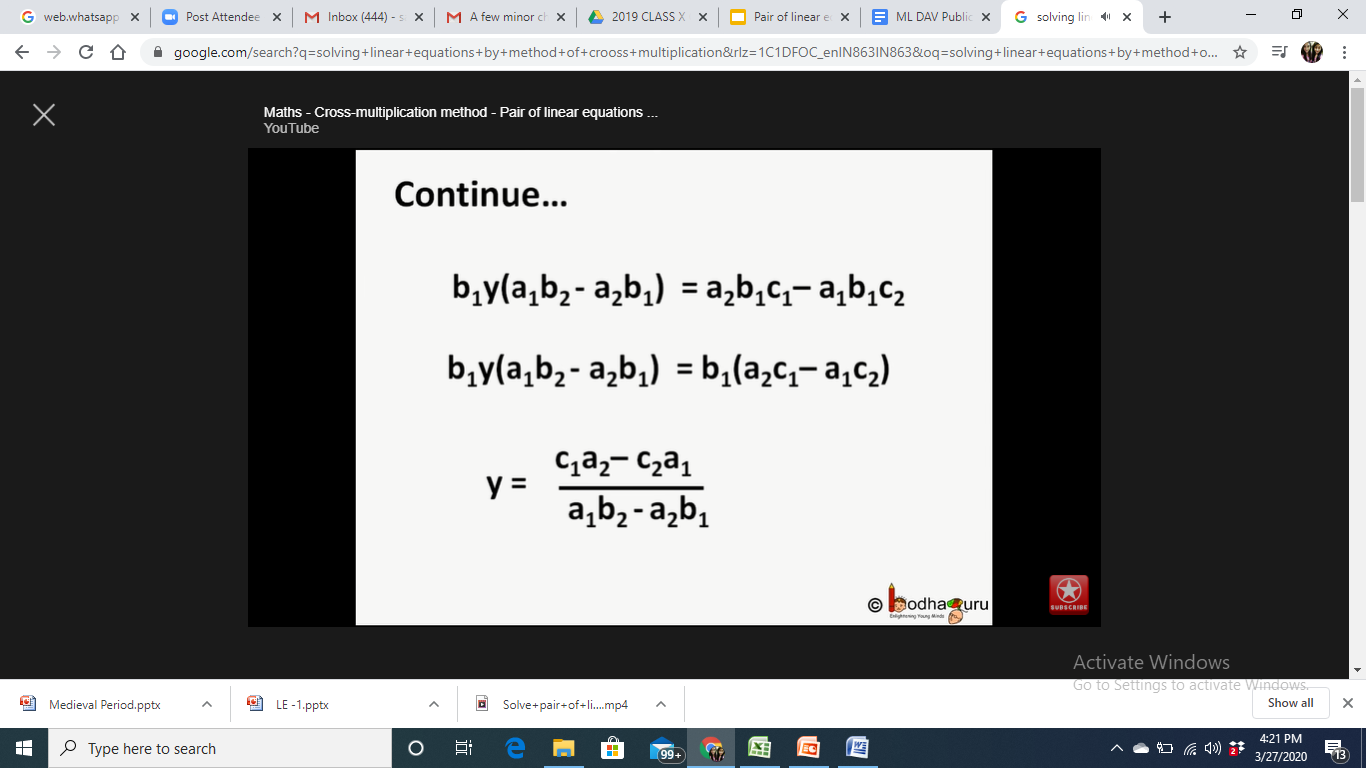 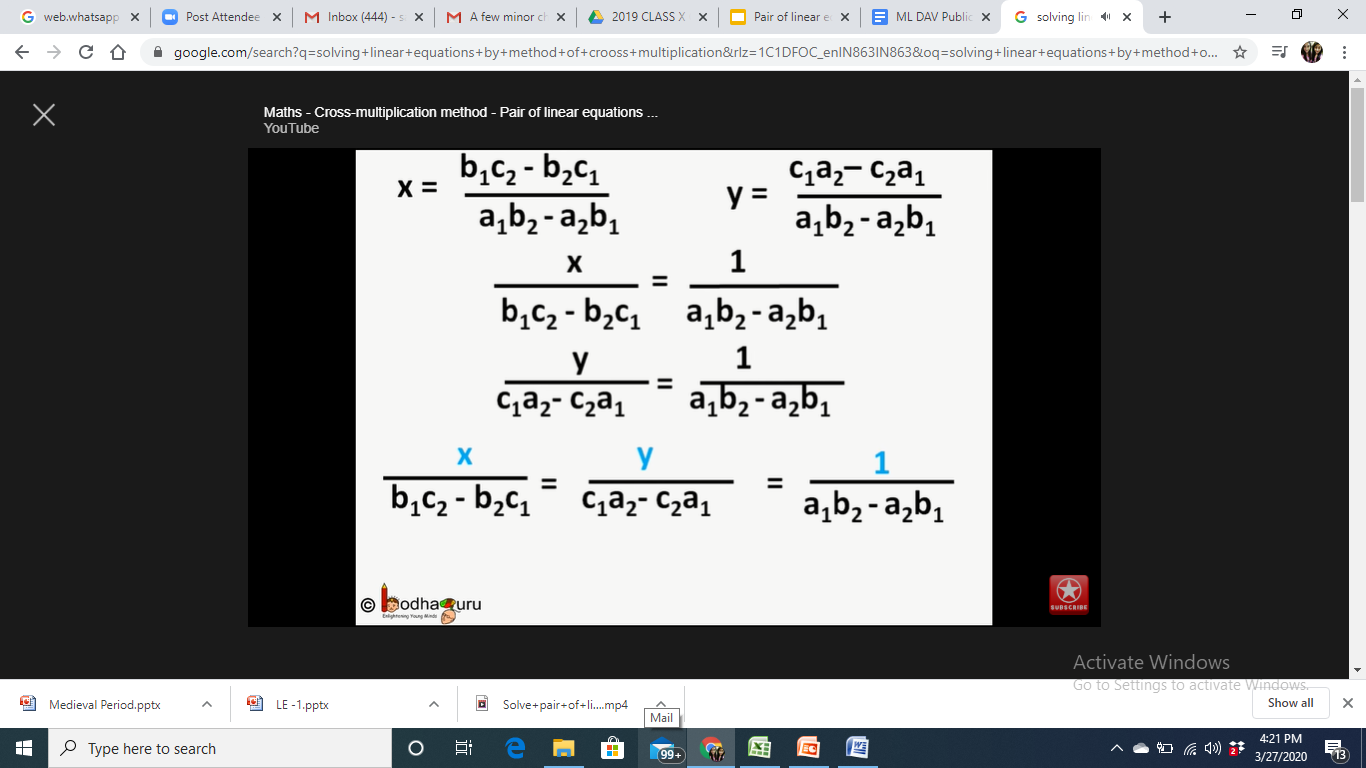 Remember:
Which on cross multiplication gives us
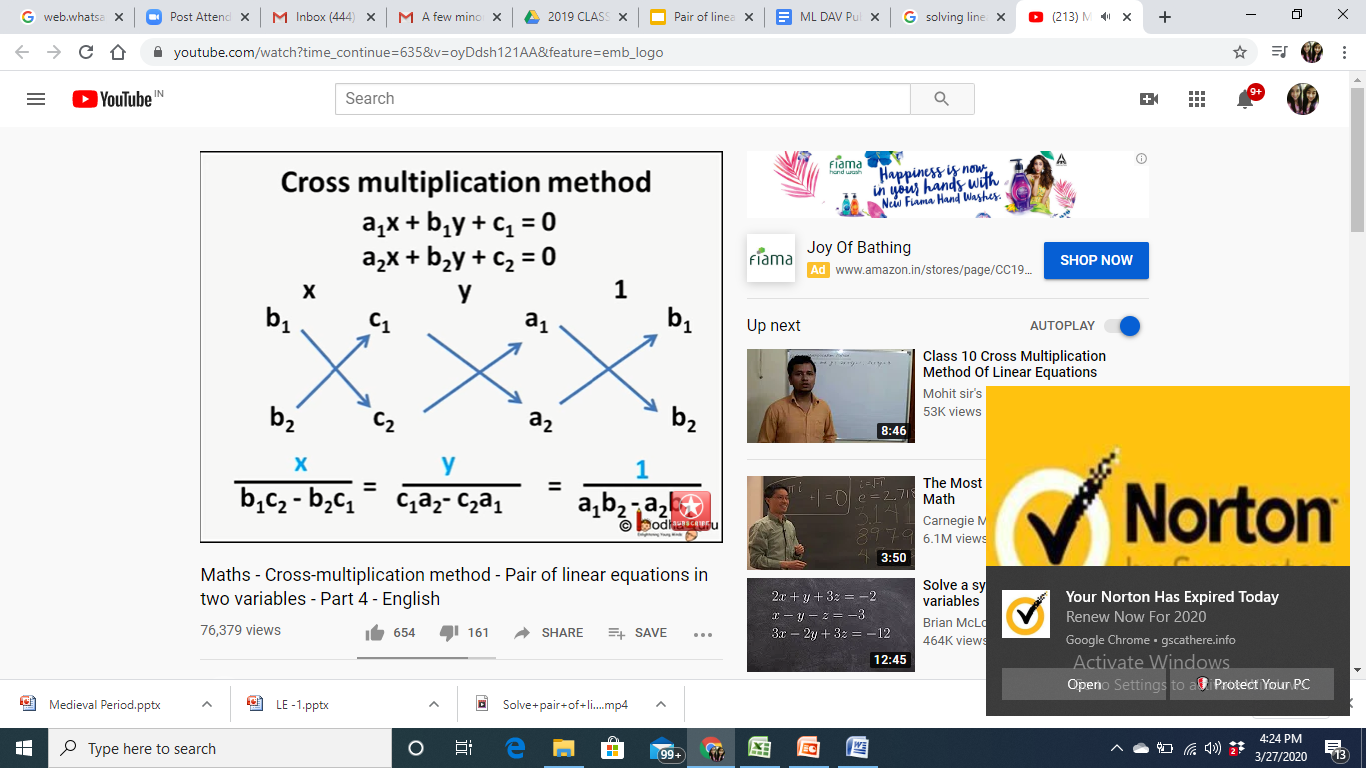 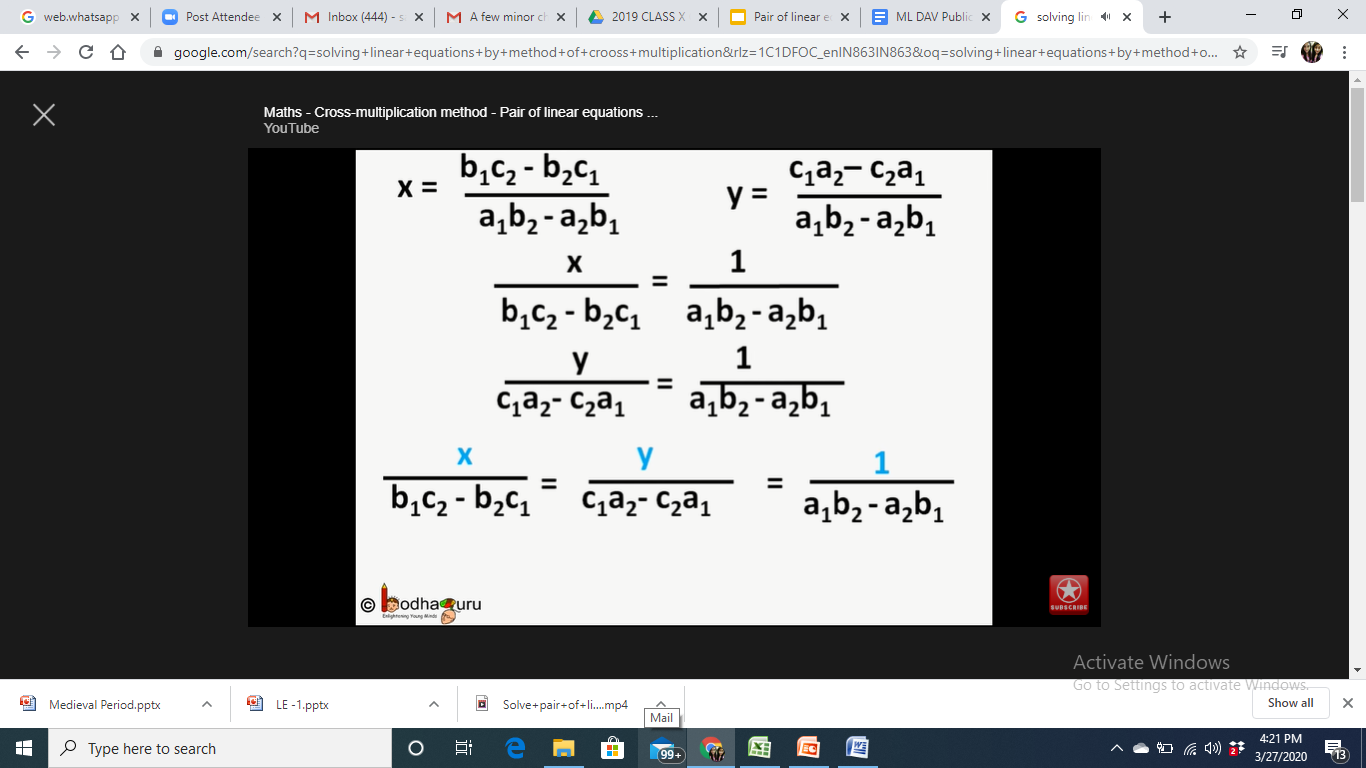 You can watch the video to get more clarity
https://youtu.be/oyDdsh121AA
Lets  learn the method through an example. This is Ex 3.5 Q1 (ii) part. 
Q1. Which of the following pairs of linear equations has unique solution, no solution or infinite solutions. In case there is a unique solution, find it by using cross multiplication method 
(i)  2x  + y  = 5………….. (1)
       3x + 2y = 8…………   (2)


 

 
 
⇒ There exists a unique solution
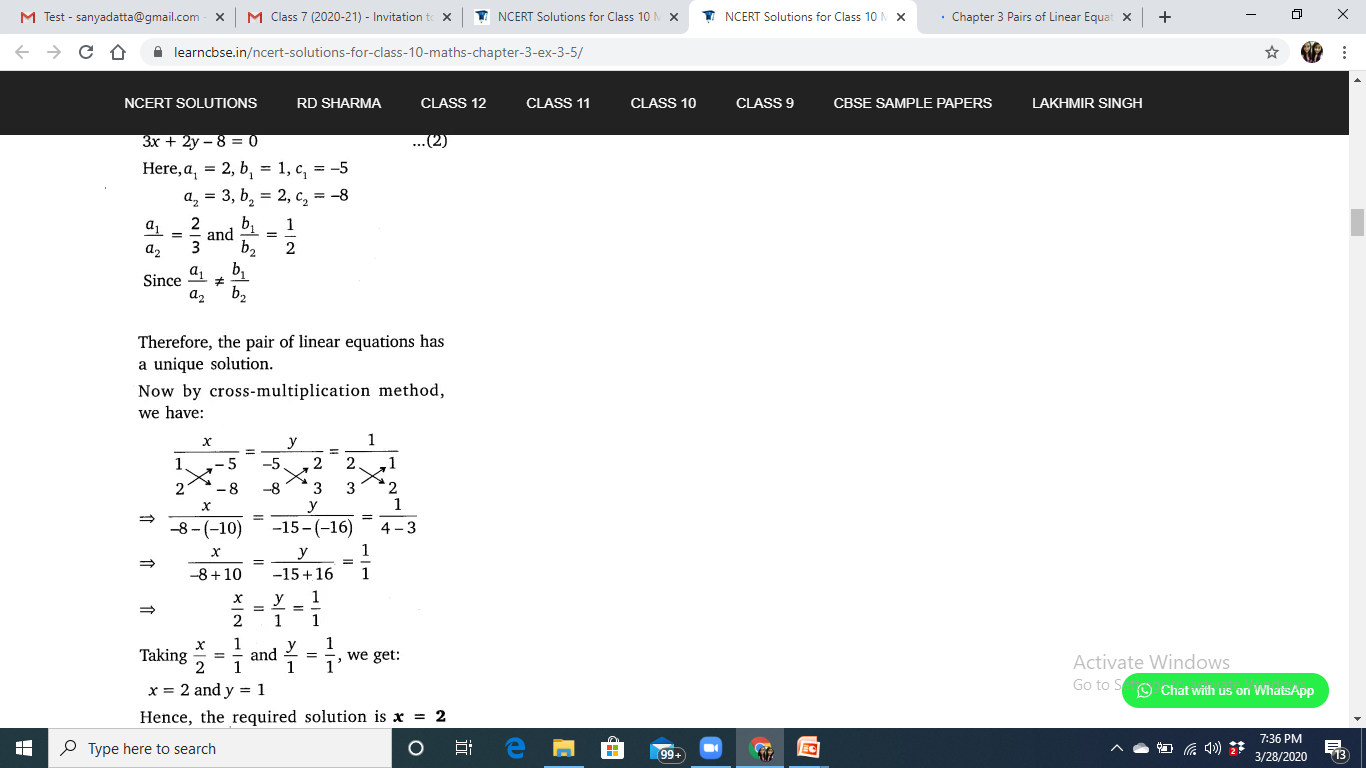 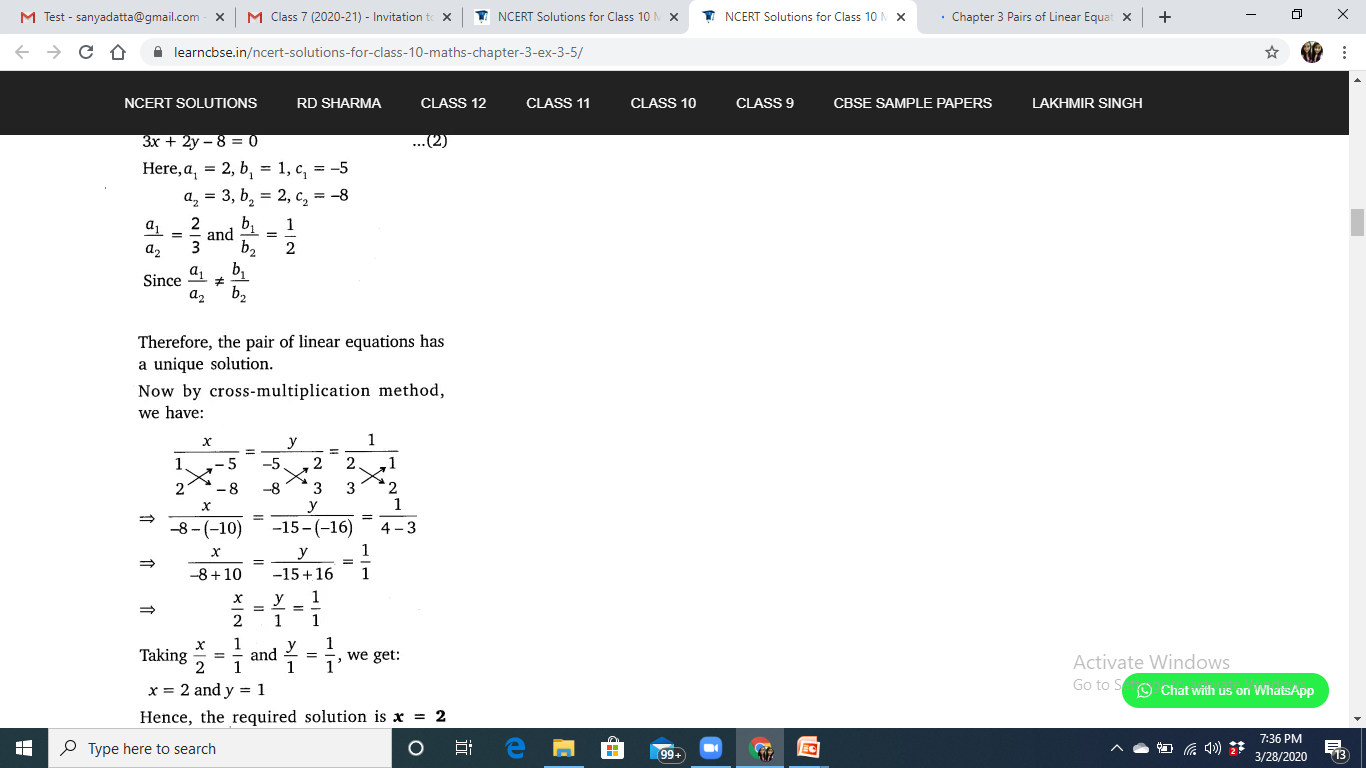 Thus the required solution is x=2 and y= 1.
The rest of the parts are to be done by you.
Putting (1) in (2), we get
−2 (5b) = −4b – 6   
⇒ −10b + 4b = −6
⇒ −6b = –6 ⇒ b = 1
Putting value of b in (1), we get
a = 5b = 5 (1) = 5
Therefore, a = 5 and b = 1 is the required solution.   (ii) part to be done on your own
Q3. Solve the following pair of linear equations by the substitution and cross-multiplication methods:8x + 5y = 93x + 2y = 4 
This question to be done only by cross-multiplication method.
Let us now solve some of the word problems algebraically.
ii) Yash scored 40 marks in a test, getting 3 marks for each right answer and losing 1 mark for each wrong answer. Had 4 marks been awarded for each correct answer and 2 marks been deducted for each incorrect answer, then Yash would have scored 50 marks. How many questions were there in the test? 
Solution:
 Let number of correct answers = x
 and let number of wrong answers = y
According to given conditions,
3x – y = 40 … (1)
And, 4x − 2y = 50 … (2)
From equation (1), y = 3x − 40
Putting this in (2), we get
4x – 2 (3x − 40) = 50
⇒ 4x − 6x + 80 = 50
⇒ −2x = −30
⇒ x = 15
Putting value of x in (1), we get
3 (15) – y = 40
⇒ 45 – y = 40
⇒ y = 45 – 40 = 5
Therefore, number of correct answers = x = 15and number of wrong answers = y = 5
Total questions = x + y = 15 + 5 = 20
iv) Places A and B are 100 km apart on a highway. One car starts from A and another from B at the same time. If the cars travel in the same direction at different speeds, they meet in 5 hours. If they travel towards each other, they meet in 1 hour. What are the speeds of the two cars?
Let speed of car which starts from part A = x km/hr
Let speed of car which starts from part B = y km/hr
According to given conditions,
When walking in same direction let them meet  after 5 hrs at point C
⇒ 5x − 5y = 100
⇒ x – y = 20 … (1)
And When walking in opposite direction let them meet  after 5 hrs at point C    
⇒ x + y = 100 … (2)
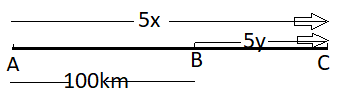 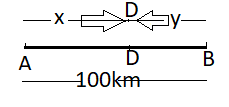 x – y = 20 … (1) 
x + y = 100 … (2)
Adding (1) and (2), we get
2x = 120
⇒ x = 60 km/hr
Putting value of x in (1), we get
60 – y = 20
⇒ y = 60 – 20 = 40 km/hr
Therefore, speed of car starting from point A = 60 km/hr
And, Speed of car starting from point B = 40 km/hr
v) The area of a rectangle gets reduced by 9 square units, if its length is reduced by 5 units and breadth is increased by 3 units. If we increase the length by 3 units and the breadth by 2 units, the area increases by 67 square units. Find the dimensions of the rectangle.
Let length of rectangle = x units and Let breadth of rectangle = y units
Area =xy square units. According to given conditions,
xy – 9 = (x − 5) (y + 3)
⇒ xy – 9 = xy + 3x − 5y – 15
⇒ 3x − 5y = 6 … (1)
And, xy + 67 = (x + 3) (y + 2)
⇒ xy + 67 = xy + 2x + 3y + 6
⇒ 2x + 3y = 61 … (2)
From equation (1),
3x = 6 + 5y
3x = 6 + 5y
⇒ x = 6 + 5y
               3
Putting this in (2), we get
2 + 3y = 61
⇒ 12 + 10y + 9y = 183
⇒ 19y = 171
⇒ y = 9 units
Putting value of y in (2), we get
2x + 3 (9) = 61
⇒ 2x = 61 – 27 = 34
⇒ x = 17 units
Therefore, length = 17 units and, breadth = 9 units
PRACTICE TIME
1mark questions from assignment:
1.  What will be the solution of these equations ax+by=a-b, bx-ay=a+b
    (a)  x=1, y=2          (b)  x=2,y=-1                 (c)  x=-2, y=-2               (d)  x=1, y=-1 
2.  If x=a, y=b is the solution of the pair of equation x-y=2 and x+y=4 then what will be value of a and b
    (a)  2,1                    (b)  3,1                          (c)  4,6                            (d)  1,2
3.  If a pair of linear equations is consistent, then the lines will be
    (a)  parallel             (b)  always coincident  (c)  always intersecting (d)  intersecting or coincident
4.  If x = a, y = b is the solution of the equations x – y = 2 and x + y = 4, then a and b respectively are, 
    (a) 3 and 5              (b) 5 and 3                     (c) 3 and 1                     (d)  –1 and –3
5. The pair of equations  y=0 and y = -7 has 
    (a)  one solution     (b) 2 solutions               (c) no solutions              (d) infinite solutions
6. For the equation  cx – y = 2 and 6x – 2y = 3 to have infinite solutions, the value of                                           c is equal to 
    (a)  3                       (b)  - 3                           (c)  -12                            (d)  no value
7. The sum of the digits of a two digit number is 9. If 27 is added to the number the digits are reversed. The  number is
    (a)  27                     (b)  36                           (c)  45                              (d)  54
8. For the equation  x – 2y = 3 and 3x + ky = 1 to have unique solution, 
    (a)  k = - 6              (b)  k ≠ -6                      (c) k = 0                          (d)  no value 
9. If the lines given by 3x +2ky = 2 and 2x + 5y + 1 = 0 are parallel, then k =
    (a)  - 5/4                 (b)  2/5                           (c) 15/4                           (d)  3/4
10. A pair of linear equations which have a unique solution given by x = 2 and y = - 3 is given by
    (a)  x+ y = -1          (b)  2x + 5y = - 11         (c) 2x – y = 1                   (d)  x – 4y – 14 = 0
          2x – 3y = - 5           4x + 10y = - 22             3x + 2y = 0                      5x – y – 13 = 0
11.  The pair of equations x = a and y = b graphically represents lines which are
     (a) parallel                                                    (b) intersecting at (b, a) 
     (c) coincident                                               (d) intersecting at (a, b) 
12. For what value of k, do the equations 3x – y + 8 = 0 and 6x – ky = –16 represent coincident lines? 
      (a) 1/2                     (b) – 1/2                      (c) 2                                  (d) –2 
13. One equation of a pair of dependent linear equations is –5x + 7y = 2. The second equation can be
    (a) 10x + 14y + 4 = 0                                    (b) –10x – 14y + 4 = 0    
    (c) –10x + 14y + 4 = 0                                  (d) 10x – 14y = –4 
14.  A pair of linear equations which has a unique solution x = 2, y = –3 is 
      (a)  x + y = –1         (b) 2x + 5y = –11        (c) 2x – y = 1                  (d)  x – 4y –14 = 0 
          2x – 3y = –5           4x + 10y = –22              3x + 2y = 0                     5x – y – 13 = 0
15.  Raju buys 7 books and 6 pens for ₹ 2750 and Anand buys 3 books and 5 pens of same kind for ₹ 1300. What are the respective costs of a book and a pen?                 [NSTSE 2019] 
       (a)  350, 50            (b)500, 75                      (c) 250, 100                 (d)  500, 50                 
16.  A and B can together do a piece of work in 30 days. A worked for 16 days, B finishes the remaining work  alone in 44 days. In how many days shall B finish the whole work alone
    (a)  30days             (b) 40 days                        (c) 60 days                     (d) 70 days [ACER  2019] 
Very short answer type questions:
17. Find the value of ‘a’ such that the point (3,a)  lies on the line   2x – 3y = 5      [CBSE 2019]
18. Given a linear equation 3x – 5y = 11, form another linear equation such that the geometric  representation of   the pair formed is                                                     [CBSE 2015]
i)Intersecting lines    
Ii)Co – incident lines    
 iii)Parallel lines